The Relationship Between Single-Payer Healthcare and Cancer Disparities: Can Minnesota Do Better?
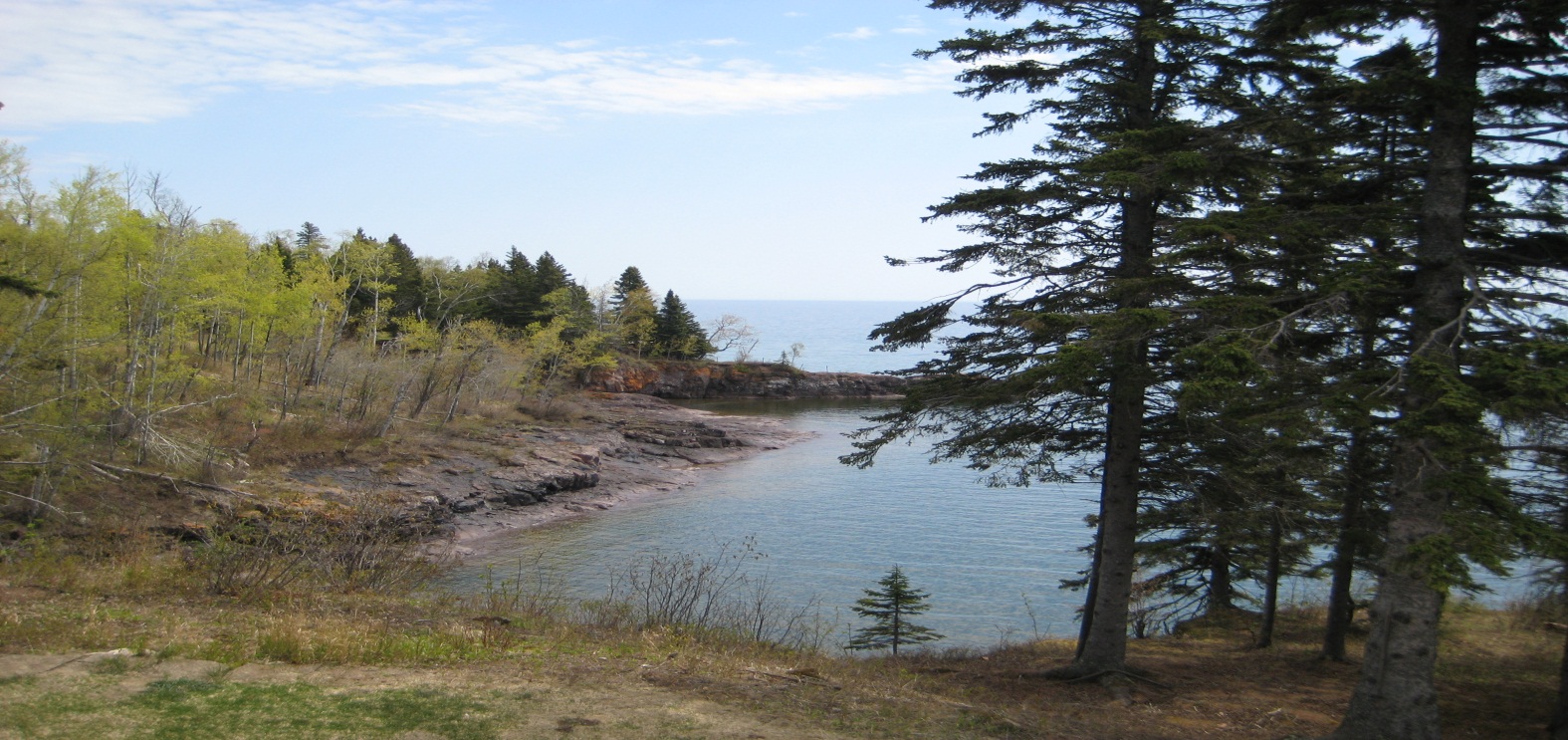 Ann Settgast, MD 
Cancer Disparities Summit
Minnetonka, Minnesota
June 19, 2013
Objectives
Define the problems of uninsurance and underinsurance 
Compare healthcare cost & quality of the USA to other industrialized nations
Explore evidence linking cancer disparities to uninsurance and undersinsurance status
Explain how a single-payer solution differs from the Affordable Care Act and provide update on where we are in Minnesota
Disclosures
No financial relationships 
No discussion of off-label or investigational use
“The U.S. health care system becomes a 
more embarrassing disaster 
each year.”
Donald Kennedy, Former editor Science 
August 15, 2003
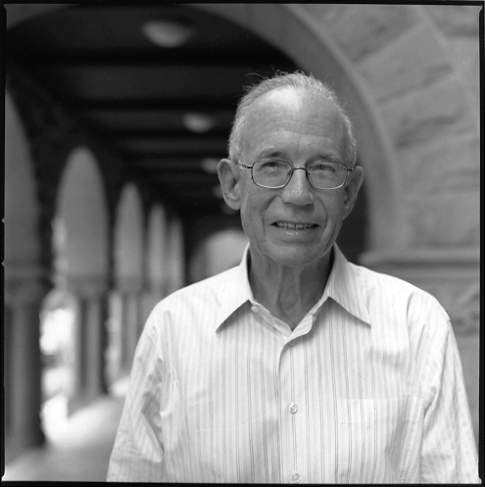 “America has the
best health care system 
in the world, pure and simple.”
President George W. Bush, addressing 
the American Hospital Association, 
May  1, 2006
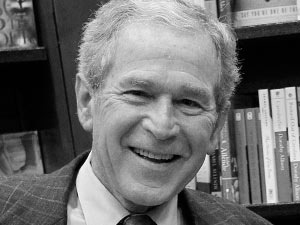 National research & education 
organization of 18,000 members 
advocating universal, comprehensive, 
single-payer health insurance
Single-payer provides a 
more cost efficient and equitable way 
to administer high-quality health care to all
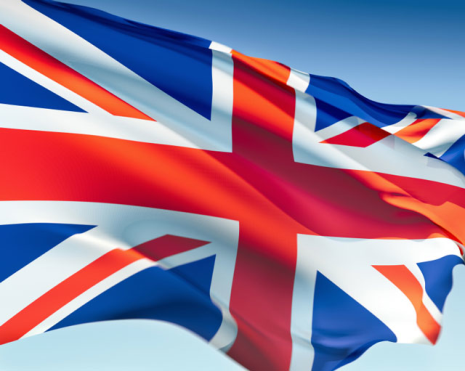 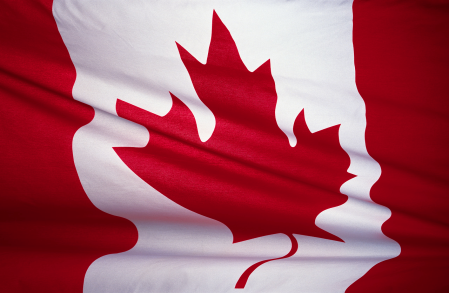 Where Are We Now?
Access
US has
major 
problems 
in all three areas
Cost
Quality
Number of Uninsured Americans1976-2011
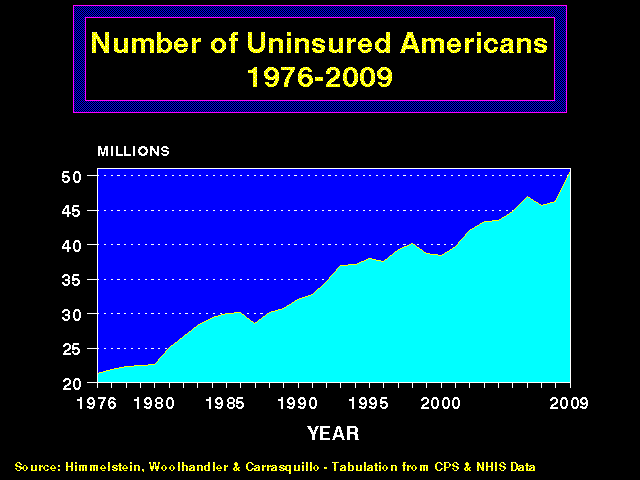 Millions of Uninsured American
Source: Himmelstein, Woolhandler & Carrasquilo.
Tabulation from CPS & NHIS data
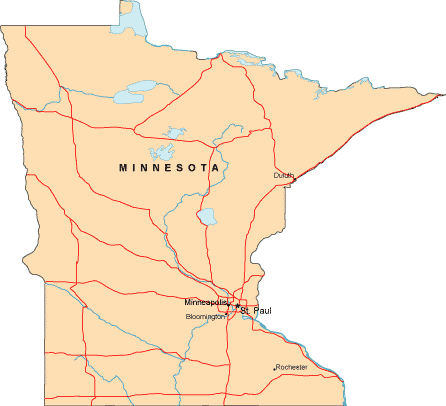 446,000 Uninsured
63% have a full-time worker in the household.
Source: Current Population Survey Annual Social and Economic Supplement (CPS), 2012
[Speaker Notes: Source: SHADAC website – this is 2011 data.  CPS data likely underrepresents uninsurance rate as it requires recall over 15 months (ie. respondant is asked in March 2012 to recall data from Jan-Dec 2011).  Often, respondants report current coverage rather than what happened before, and so we don’t capture all of the uninsurance.]
Chronically Ill Are Uninsured
Percent with disease
and no insurance
16.6%
11.9%
15.5%
19.3%
15.4%
16.1%
Millions of uninsured with disease
Source: Wilper et al. Annals Internal Medicine 2008;149:170.
Does Being Uninsured Matter?
45,000 
Adult Deaths 
Every Year
Model adjusted for gender, age, race/ethnicity, income level, education, employment status, smoking status, alcohol use, exercise habits, self-reported health status…
Wilper et al. American Journal of Public Health, 2009
[Speaker Notes: IOM estimated this # at 18,000 in 2001.  Current study analyzed data from NHANES III (1988-1994 with f/u through 2000)]
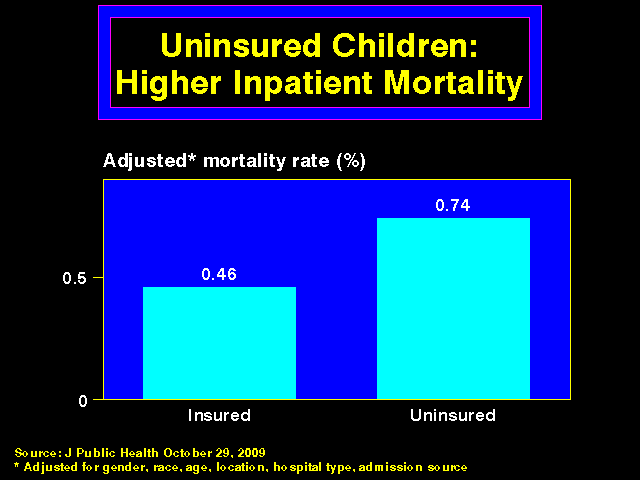 Uninsured and Under-InsuredDelay Seeking Care for Heart Attacks
Odds ratio for delayed care*
Source: JAMA April 15, 2010. 303:1392
*Adjusted for age, sex, race, clin. charact., hlth status, social/psych fx, urban/rural. 
Under-insured=had coverage but patient concerned about cost
Under-Insurance Drives Bankruptcies
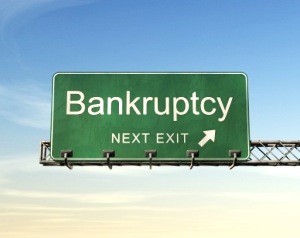 Source: Himmelstein et al. Am J Med. Aug. 2009
Under-Insurance Drives Bankruptcies
“Medical impoverishment, 
although common in poor nations, 
is almost unheard of 
in wealthy countries 
other than the US.”
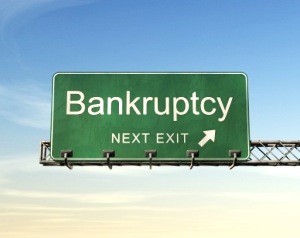 Source: Himmelstein et al. Am J Med. Aug. 2009
Patients with High Deductibles Forego Needed Care
Percentage delaying or avoiding care due to cost
Commonwealth Fund / EBRI Survey 3/08
[Speaker Notes: Even 1 day in the hospital would push a patient past the deductible threshold, eliminating any cost-saving incentives for the small group of sick patients who account for the vast majority of health costs.

In 2010, the number of either uninsured or “underinsured” (i.e., people with health coverage that does not adequately protect them from high medical expenses) increased to more than 80 million. (Commonwealth Fund report May 2012)

243,000 Minnesotans had HSAs in 2006 vs 720,000 in 2011 (Strib 2/2/11)]
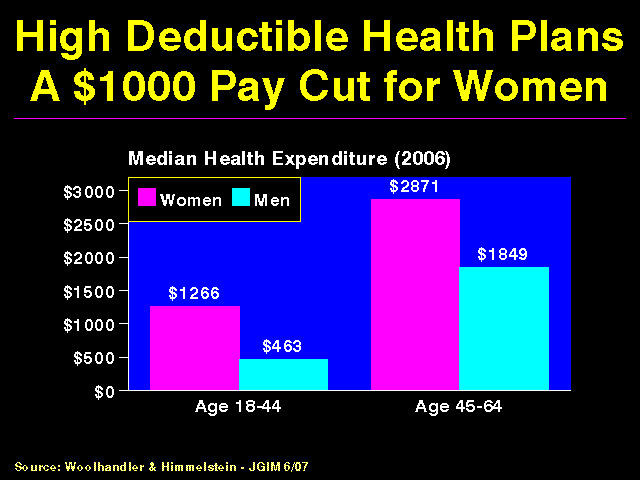 Where Are We Now?
Access
US has
major 
problems 
in all three areas
Cost
Quality
Average spending on healthper capita ($US PPP)
Note: PPP = Purchasing power parity—an estimate of the exchange rate required to equalize the purchasing power of different currencies, given the prices of goods and services in the countries concerned.
Source: OECD Health Data 2011 (Nov. 2011).
[Speaker Notes: Rising costs cannot be halted w/ the status quo.  It has been said that if America had the per-person cost of any of these countries, our deficit would vanish.]
Percent of population over age 64
Data are for 2011 or most recent year available. Source: OECD, 2012
Note: Data are for 2010 or most recent year available. Source: OECD, 2012
Hip Replacements are for 2010 or most recent year available, OECD 2012
Bone Marrow Transplants are for 2008 or more recent year available, OECD 2010
[Speaker Notes: In 2009, the U.S., along with Germany, performed the most knee replacements (213 per 100,000 population) among the study countries, and 75 percent
more knee replacements than the OECD median. (Commonwealth Fund May 2012 report, “Issues in International Health Policy”)

Utilization of imaging was highest in the U.S., with 91.2 MRI exams and 227.9 CT exams per 1,000 population. (Commonwealth Fund May 2012 report)



What about our medical malpractice costs? Aren’t these the reason our costs are so high?? “No - its direct costs — premiums, payouts, legal fees, etc. — amount to about one-half of 1 percent of total U.S. health-care spending. It’s barely a rounding error.” – Washington Post, March 5, 2012 – Ezra Klein

Also, same article: In October 2009, in response to a request from Sen. Orrin Hatch (R-Utah), the Congressional Budget Office took a careful look at the evidence on defensive medicine and concluded that aggressive reforms to the medical malpractice system “would reduce total national health care spending by about 0.5 percent.”]
Where Are We Now?
Access
US has
major 
problems 
in all three areas
Cost
Quality
Life Expectancy
Years
Note: Data are for 2010 or most recent year available. Source: OECD, 2012
Infant MortalityDeaths in First Year of Life Per 1,000 Live Births
Note: Data are for 2010 or most recent year available. Source: OECD, 2012
Maternal MortalityDeaths per 100,000 Live Births
Note: Data are for 2009 or most recent year available. Source: OECD, 2011
Amenable Mortality
Age adjusted deaths/100,000 from potentially preventable causes
Source: Health Affairs 2008;27(1):58 and on-line 9/12/11
[Speaker Notes: Study analyzed mortality (under age 75 and excluding infants) in 19 industrialized countries from causes potentially amenable to timely & effective healthcare.  Amenable conditions are those from which it is reasonable to expect death to be averted after the condition develops.  Items include bacterial infections, DM, HTN, common surgical procedures (eg. appendicitis), easily preventable or treatable cancers (cervix, testicular respectively).


If US performed at the level of the top 3 countries, 101,000 deaths would be avoided.

Eight countries moved from ICD-9 to ICD-10 including US.
Underperformance of the US healthcare system.

However, update to this information is the fact that MINNESOTA has the lowest amenable mortality rate in the US of all the states coming in just under France (63.9 per 100,000)]
What About the Masses of Canadians Flooding Across the Border for Care???
35 of 35,000 annual admissions to Detroit’s largest hospital network were Canadian
0.5% of Canadians received healthcare in the US, but only 0.11% (or 20 of the 18,000 surveyed) did it intentionally!
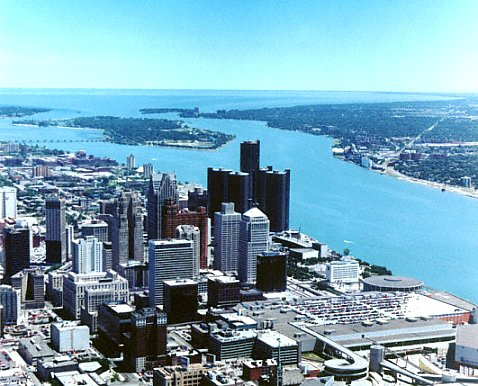 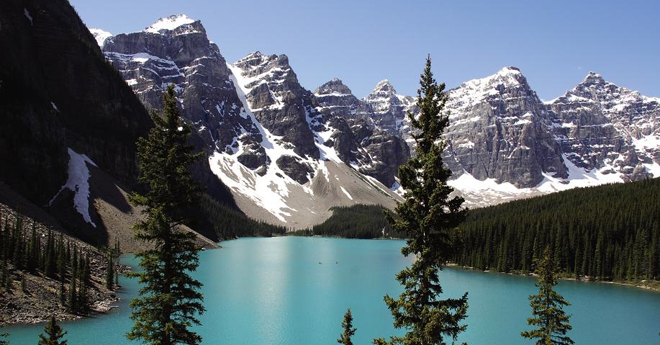 Steven J. Katz et al., “Phantoms in the Snow: Canadians’ Use of Healthcare Services in the United States,” Health Affairs, May/June 2002; 21(3): 19-31
Steven J. Katz et al., "Canadians' use of US medical services," Health Affairs 1998;17(1):225-235
Association of insurance status with stage at diagnosis for 12 cancer sites
> 3 million patients included using the US National Cancer Database (NCD)
Uninsured patients have a substantially increased r/o being diagnosed w/ more advanced disease
Finding noted across all cancer types except ovary and pancreas
Conclusion: “Absence of adequate insurance…might be a more feasible factor to address than many other personal and societal factors.”
Halpern et al, Lancet Oncology, Feb 2008
[Speaker Notes: …than privately insured]
Cervical Cancer
> 76,000 patients from the NCD with first primary invasive tumor of the cervix b/w 2000-2007
Uninsured patients
 1.4 times as likely to be diagnosed w/ stage III dz
1.3 times as likely to be diagnosed w/ stage IV dz
Uninsured & underinsured patients had lower f/u rates after an abnormal result
Fedewa et al, Am J of Pub Health, Sept 2012
Breast Cancer
Age-adjusted prevalence of mammography in the past 2 years:
73% for women with health insurance
40% for women without
> 500,000 women > age 40 diagnosed with invasive breast CA & reported to the NCD
Proportion with stage III/IV at diagnosis:
8% among privately insured
18% among uninsured
Halpern et al, Cancer, July 2007
Oropharyngeal Cancer
> 40,000 patients from the NCD with invasive o/p cancer included
Patients with advanced o/p cancer at dx were more likely to be uninsured (OR 1.37)
Patients were most likely to present with the largest tumors (T4 disease) if they were uninsured (OR 2.82)
Chen et al, Cancer, July 2007
5-Year Cancer Survival
Colorectal cancer: 63% for the privately insured but 49% for the uninsured
Breast cancer: 85% for those with private insurance, 75% for the uninsured
Coleman et al, Lancet Oncology, Aug 2008
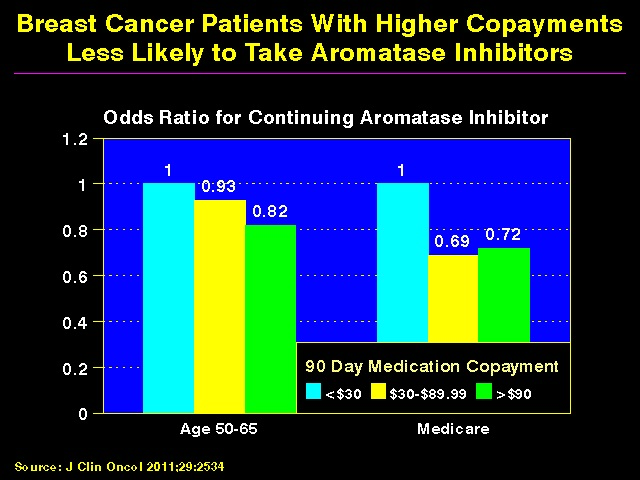 Survival after craniotomy for brain tumor
>28,000 patients who underwent craniotomy for brain tumor analyzed using the Nationwide Inpatient Sample
In-hospital mortality, 2.6 x more likely for those w/o insurance after adjusting for patient characteristics, co-morbidity, and hospital
Quninones et al, Archives of Surgery, Nov 2012
What Is Single Payer?
Woolhandler S. et al. “Costs of Health Care Administration in the United States and Canada,” 
New England Journal of Medicine 2003;349:768-75
[Speaker Notes: Enough to cover the nation’s uninsured.]
Why Do We Pay More But Get Less?
31% 
of healthcare dollars is spent on administration
Woolhandler S. et al. “Costs of Health Care Administration in the United States and Canada,” 
New England Journal of Medicine 2003;349:768-75
Hospital Billing and Administration
Dollars per capita, 2011
Woolhandler/Himmelstein/Campbell. NEJM 2003;349:769 (updated 2012)
[Speaker Notes: 24% of the average hospital budget is devoted to billing.]
Interactions Between Physician Practices & Insurers Are Costly
Spending interacting 
with payer(s)
Per physician 
per year
Morra et al, Health Affairs, August 2011, 30:8, 1443-1450
[Speaker Notes: Different formularies 
Prior authorizations
Different rules for billing, claims submission, and adjudication

24% of the average hospital budget is devoted to billing.

U.S. physicians’ office staff spent 20.6 hours per physician per week interacting with health plans — nearly ten times that of their Ontario counterparts.]
Why Do We Pay More But Get Less?
31% 
of healthcare dollars is spent on administration
Woolhandler S. et al. “Costs of Health Care Administration in the United States and Canada,” 
New England Journal of Medicine 2003;349:768-75
Insurance (Payer) Overhead
International Journal of Health Services 2005; 35(1): 64-90
[Speaker Notes: Medicare pays little or nothing for marketing, underwriting (doing research on people’s health histories and adjusting premiums accordingly), lobbying and profit.  Keep in mind the other expenses in insurance system: administration, profits]
Why Are Private Insurer Admin Costs Higher Than Medicare’s?
CEO Salaries
Total
2010 compensation: 
$48.8 
Million
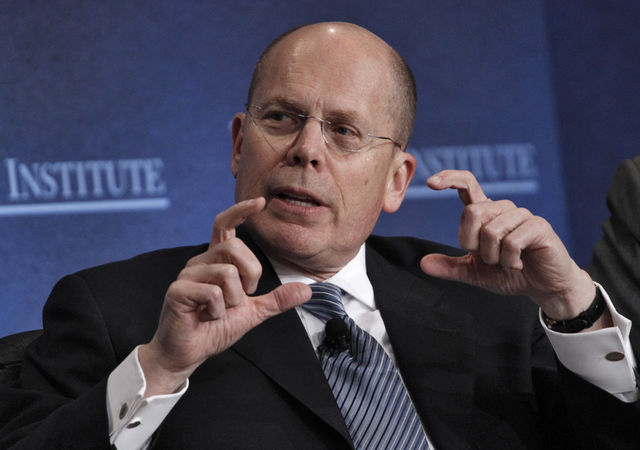 Stephen Hemsley, CEO
United Health Group, Inc
StarTribune. April 13, 2011
Administrative Spending By Private Insurers
Do these “services” make patients healthier?
Do these “services” help me as a doctor diagnose, treat, or prevent illness?
Should we be spending these healthcare dollars on healthcare??
Growth of Physicians and Administrators
Growth Since 1970
Physicians
Administrators
Bureau of Labor Statistics; NCHS; Himmelstein/Woolhandler analysis of CPS
[Speaker Notes: “Difficult job to have excess capacity and technology and keep sick patients away from it.” – David Himmelstein

In 2000, BCBS of Massachussetts (non-profit) employed more workers to cover 2.5 million New Englanders than the nation of Canada employed to cover their country (population 27 million) – personal communication, Himmelstein]
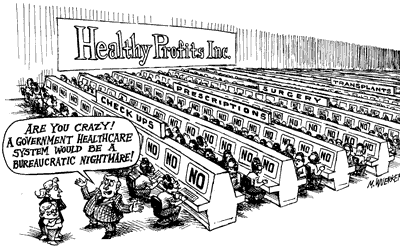 But Didn’t We Just Pass Historic National Reform?
“While the legislation will enhance access to insurance, the trade-off will be an accelerated crisis of costs and perpetuation of the current dysfunction…”
 – Jeffrey Flier 
Dean of Harvard Medical School
Nardin et al, Health Affairs on-line, June 2013
[Speaker Notes: Absent the ACA, the CBO estimates 56 million would be uninsured in 2016. 

New healthcare reform bill is akin to building a 3rd story on to a house w/ crumbling foundation.
Community health centers receive extra $1 billion

Only 20% of future uninsured will be undocumented Americans]
Under the ACA
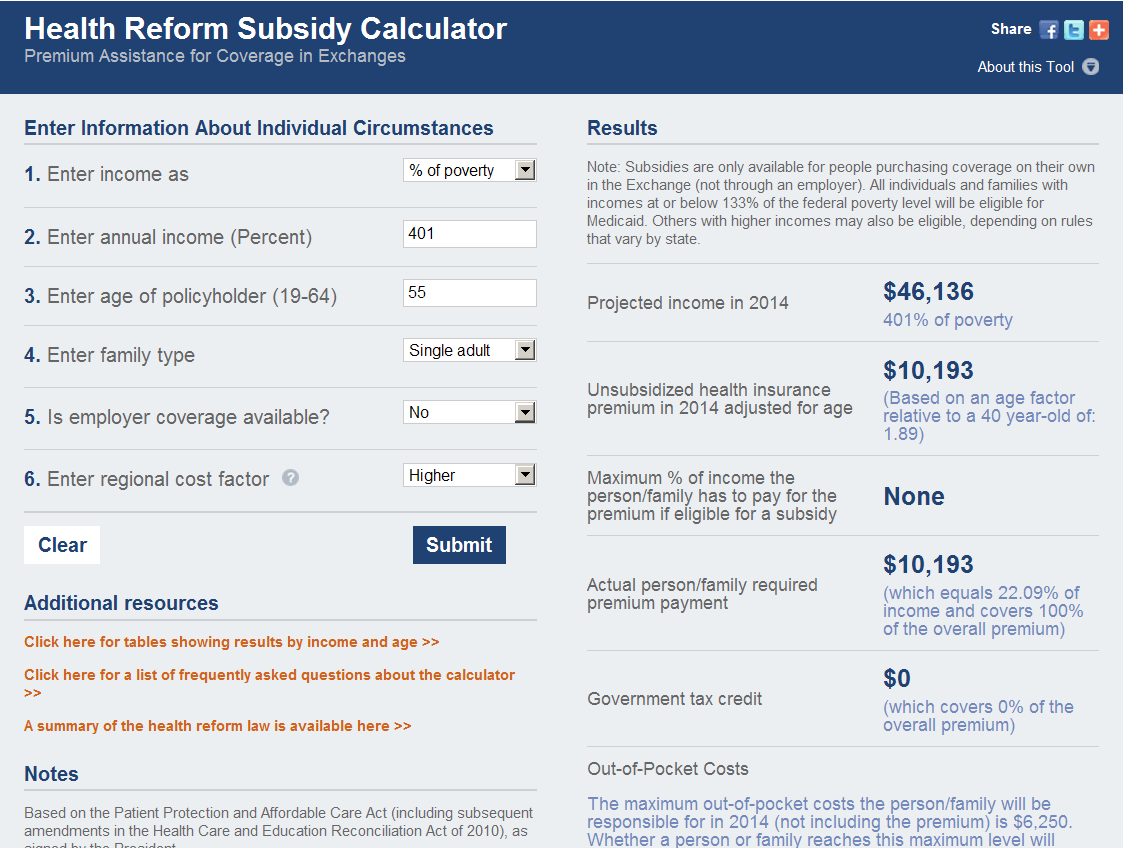 Under the ACA in Minnesota…
260,000 to remain uninsured
Exchange: on-line marketplace where ~ 20% of Minnesotans will obtain insurance coverage (includes the Medicaid population)
High deductible, catastrophic “bronze plan” will be offered: 
$0 monthly premium
OOP limit for family of four at 138% poverty ($31,809) = $12,700
[Speaker Notes: $12,700 = 40% of $31,809]
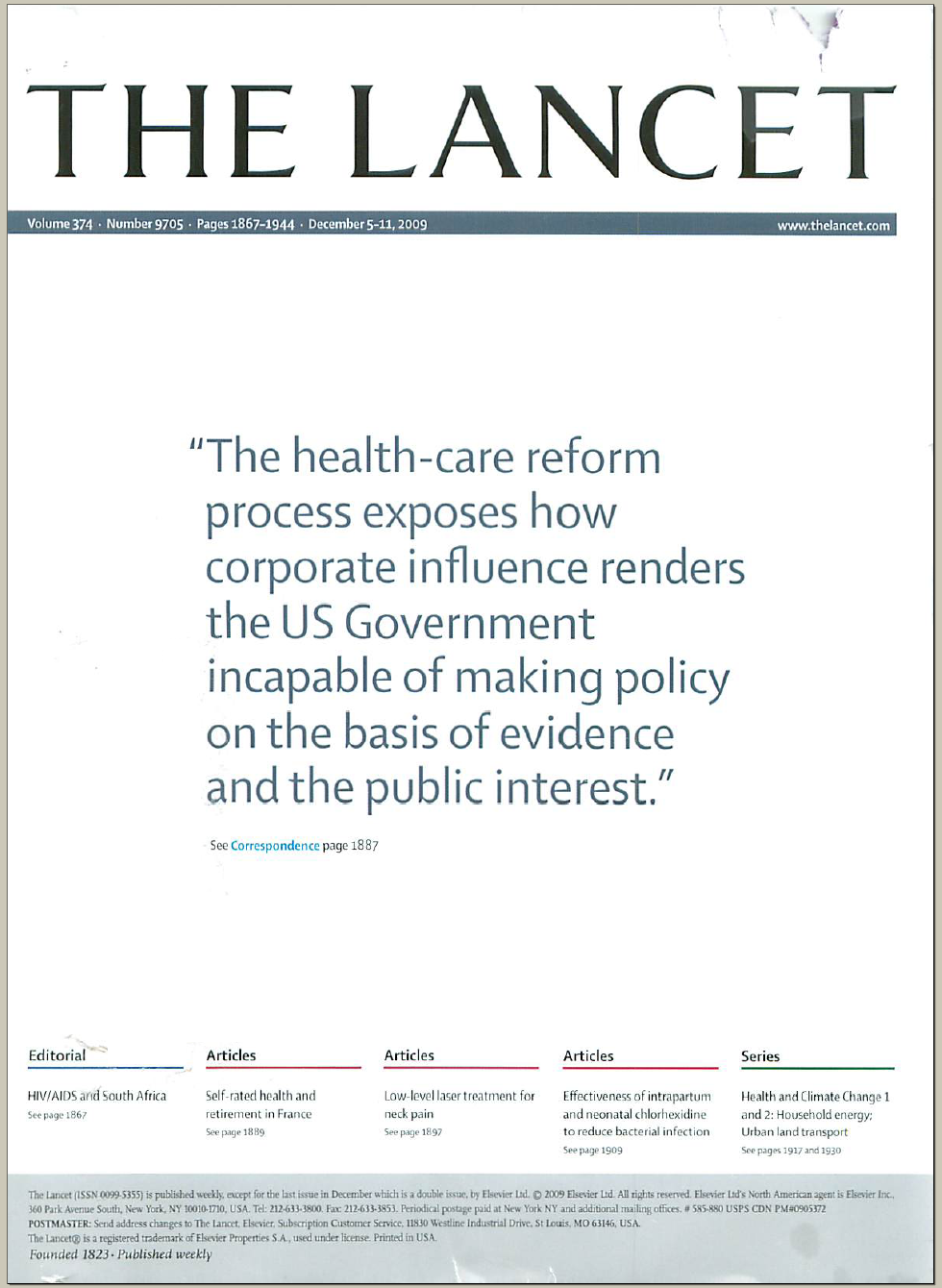 Is Single Payer Feasible???
We already have …
What Do Doctors Think of Single-Payer?
“In principle, do you support or oppose government legislation to establish national health insurance?”
Random sample of 5,000 US physicians, 51% response rate
Source: Carroll and Ackerman. Ann Int Med 2008;148:566
Senator John Marty, Chief AuthorSF18 / HF76
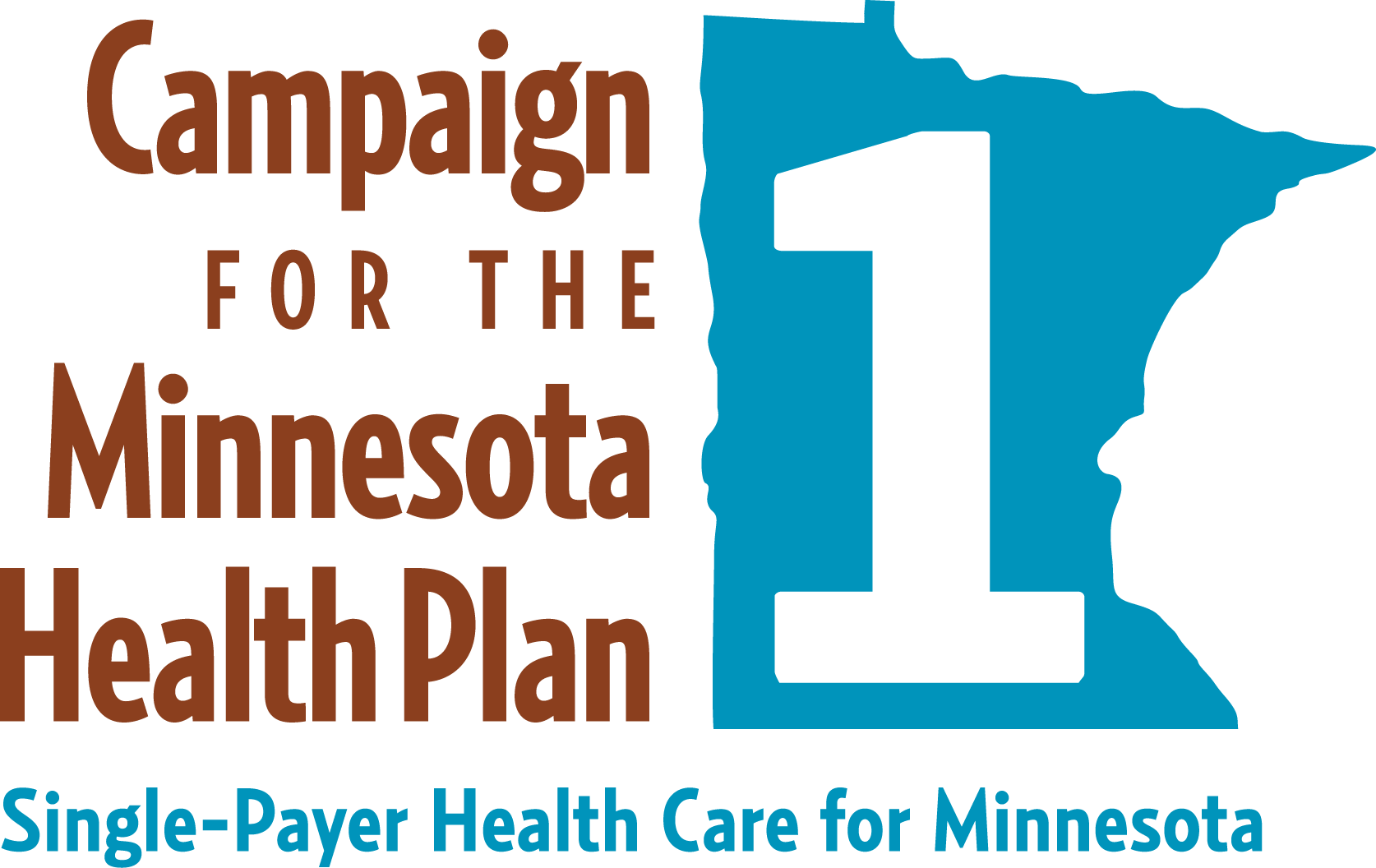 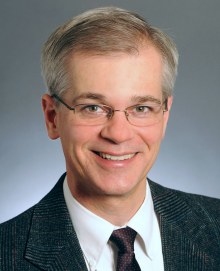 [Speaker Notes: Definition of “medically necessary care”: Health care that is appropriate to the enrollee’s diagnosis or condition, and diagnostic testing in terms of the type, frequency, level, setting, and duration of the intervention, and preventive services, and…consistent w/ generally accepted practice parameters as determined by healthcare providers in the same or similar general specialty as typically manages the condition, procedure or treatment at issue, and…helps resotre and maintain the enrolllee’s health or prevents deterioration of the enrollee’s condition.  1997 MN Statute 62Q.53]
Lewin analysis of Single Payer in Minnesota
Average family would save $1,238 per year on healthcare expenses.
Average employer would save $1,214 per worker.
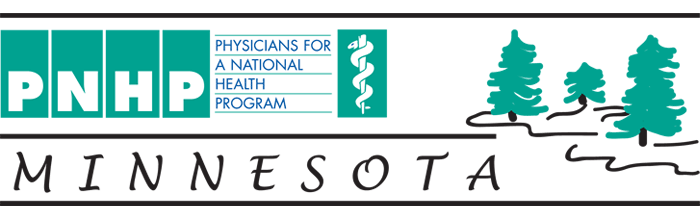 Thank You for Your Attention!
Educate yourself and others (www.pnhp.org)
Join HCAMn www.hcamn.org
Ask your legislator to coauthor the MHP
Invite a PNHP speaker
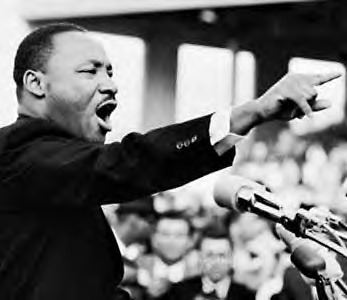 “Of all the forms of inequality, 
injustice in healthcare is 
the most shocking and inhumane.” 
Dr. Martin Luther King, Jr.